Trilinos Adoption of the TriBITS Lifecycle ModelTrilinos Users Group MeetingDevelopers DayNovember 1, 2012
Roscoe A. Bartlett
CASL Vertical Reactor Integration Software Engineering Lead
Trilinos Software Engineering Technologies and Integration Lead
Computer Science and Mathematics Div
Outline
Overview of the TriBITS Lifecycle Model

Trilinos Spring Developers Meeting 2012 Software Survey

Ideas for the Adoption of the TriBITS Lifecycle Model

Recommended Stages for the Adoption of the TriBITS Lifecycle Model

Summary and Open Discussion
TriBITS Lifecycle ModelOverview
TriBITS Lifecycle Model 1.0 Document
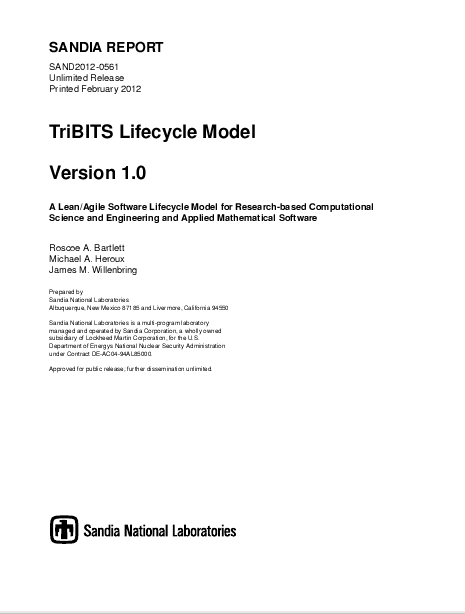 http://www.ornl.gov/~8vt/TribitsLifecycleModel_v1.0.pdf
Goals for the TriBITS Lifecycle Model
Allow Exploratory Research to Remain Productive: Only minimal practices for basic research in early phases
Enable Reproducible Research: Minimal software quality aspects needed for producing credible research, researches will produce better research that will stand a better chance of being published in quality journals that require reproducible research.
Improve Overall Development Productivity: Focus on the right SE practices at the right times, and the right priorities for a given phase/maturity level, developers work more productively with acceptable overhead.
Improve Production Software Quality: Focus on foundational issues first in early-phase development, higher-quality software will be produced as other elements of software quality are added.
Better Communicate Maturity Levels with Customers: Clearly define maturity levels so customers and stakeholders will have the right expectations.
Self-Sustaining Software: Defined
Open-source: The software has a sufficiently loose open-source license allowing the source code to be arbitrarily modified and used and reused in a variety of contexts (including unrestricted usage in commercial codes).
Core domain distillation document: The software is accompanied with a short focused high-level document describing the purpose of the software and its core domain model.
Exceptionally well testing: The current functionality of the software and its behavior is rigorously defined and protected with strong automated unit and verification tests.
Clean structure and code: The internal code structure and interfaces are clean and consistent.
Minimal controlled internal and external dependencies: The software has well structured internal dependencies and minimal external upstream software dependencies and those dependencies are carefully managed.
Properties apply recursively to upstream software: All of the dependent external upstream software are also themselves self-sustaining software.
All properties are preserved under maintenance: All maintenance of the software preserves all of these properties of self-sustaining software (by applying Agile/Emergent Design and Continuous Refactoring and other good Lean/Agile software development practices).
TriBITS Lifecycle Maturity Levels
-1: Unspecified Maturity (UM) Code
Provides no official indication of maturity or quality
i.e. “Opt Out” of the TriBITS Lifecycle Model
0:  Exploratory (EP) Code
Primary purpose is to explore alternative approaches and prototypes, not to create software.
Does not provide sufficient unit (or otherwise) testing to demonstrate correctness.
Often has a messy design and code base.
Does not provide a direct foundation for creating production-quality code.
1:  Research Stable (RS) Code
Strong unit and verification tests are written as the code/algorithms are being developed
Has a very clean design and code base maintained through emergent design and constant refactoring.
Generally does not have higher-quality documentation, user input checking and feedback, space/time performance, portability, backward compatibility, or acceptance testing.
2:  Production Growth (PG) Code
Provides increasingly improved checking of user input errors and better error reporting, documentation/examples/tutorials, portability, space/time performance.
Maintains clean structure through constant refactoring.
Maintains increasingly better regulated backward compatibility.
Has expanding usage in more customer codes.
3:  Production Maintenance (PM) Code
Primary development includes mostly just bug fixes and performance tweaks.
Maintains rigorous backward compatibility with few/none deprecated features or breaks in backward compatibility.
Could be maintained by parts of the user community if necessary (i.e. as Self Sustaining Software).
Proposed TriBITS Lean/Agile Lifecycle
Unit and Verification Testing
Portability
Acceptance Testing
Research
Stable
Production
Growth
Stable
Production
Maintenance
Stable
Research
Stable
Production
Growth
Stable
Production
Maintenance
Stable
Research
Stable
Production
Growth
Stable
Production
Maintenance
Stable
Code and Design Clarity
Documentation and Tutorials
Space/Time Performance
Research
Stable
Production
Growth
Stable
Production
Maintenance
Stable
Research
Stable
Production
Growth
Stable
Production
Maintenance
Stable
Research
Stable
Production
Growth
Stable
Production
Maintenance
Stable
User Input Checking and Feedback
Backward compatibility
Cost per new feature
Research
Stable
Production
Growth
Stable
Production
Maintenance
Stable
Research
Stable
Production
Growth
Stable
Production
Maintenance
Stable
Research
Stable
Production
Growth
Stable
Production
Maintenance
Stable
Time
Grandfathering of Existing Packages
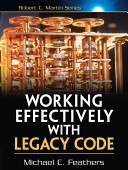 Agile Legacy Software Change Algorithm:
1. Cover code to be changed with tests to protect existing behavior
2. Change code and add new tests to define and protect new behavior
3. Refactor and clean up code to well match current functionality
Grandfathered Lifecycle Phases:
1. Grandfathered Research Stable (GRS) Code
2. Grandfathered Production Growth (GPG) Code
3. Grandfathered Production Maintenance (GPM) Code
Cost per new feature
NOTE: After enough iterations of the Legacy Software Change Algorithm the software may approach Self-Sustaining software and be able to remove the “Grandfathered” prefix!
Grandfathered
Production
Maintenance
Production
Maintenance
Legacy
Code
The Legacy Software Change Algorithm is the Lynch Pin of the TriBITS Lifecycle Model!
How is this different from what is typically done?
Validation-Centric Approach (VCA):Common Lifecycle Model for CSE Software
Central elements of validation-centric approach (VCA) lifecycle model
Develop the software by testing against real early-adopter customer applications
Manually verify the behavior against applications or other test cases
Advantages of the VCA lifecycle model:
Assuming customer validation of code is easy (i.e. linear or nonlinear algebraic equation solvers => compute the residual) …
Can be very fast to initially create new code
Works for the customers code right away
Problems with the VCA lifecycle model:
Does now work well when validation is hard (i.e. ODE/DAE solvers where no easy to compute global measure of error exists)
Re-validating against existing customer codes is expensive and is often lost (i.e. the customer code becomes unavailable).
Difficult and expensive to refactor:  Re-running customer validation tests is too expensive or such tests are too fragile or inflexible (e.g. binary compatibility tests)
VCA lifecycle model often leads to unmaintainable codes that are later abandoned!
Typical non-Agile (i.e. VCA) CSE Lifecycle
Unit and Verification Testing
Portability
Acceptance Testing
Research
Production
Growth
Production
Maintenance
Research
Production
Growth
Production
Maintenance
Research
Production
Growth
Production
Maintenance
Code and Design Clarity
Documentation and Tutorials
Space/Time Performance
Research
Production
Growth
Production
Maintenance
Research
Production
Growth
Production
Maintenance
Research
Production
Growth
Production
Maintenance
Cost per new feature
User Input Checking and Feedback
Backward compatibility
Research
Production
Growth
Production
Maintenance
Research
Production
Growth
Production
Maintenance
Research
Production
Growth
Production
Maintenance
Time
Trilinos Spring Developers Meeting 2012 Survey
Top committers to Trilinos 11/2011 - 2012
$ eg shortlog -ns --after="10/29/2011" --before="10/30/2012“  # Note duplicates!
637  Mark Hoemmen
   540  Roscoe A. Bartlett
   534  Jeremie Gaidamour
   503  Lee Ann Riesen
   364  Tobias Wiesner
   310  Jonathan Hu
   308  Eric C. Cyr
   288  Todd Kordenbrock
   249  K Devine
   216  Stephen Kennon
   203  Greg Sjaardema
   195  Christopher G. Baker
   189  Roger Pawlowski
   171  Brent Perschbacher
   167  Chris Siefert
   128  Carter Edwards
   126  Eric Phipps
   105  Mehmet Deveci
    96  Alan Williams
    90  James M. Willenbring
    84  Kevin Long
    78  Erik Boman
    75  Will Dicharry
70  Siva Rajamanickam
    63  bktidwe
    44  K. Devine
    36  James Foucar
    35  Heidi Thornquist
    32  Ron Oldfield
    31  H. Carter Edwards
    31  raoldfi
    29  Karla
    27  Kurtis Nusbaum
    25  Ben Seefeldt
    25  Boyd Tidwell
    25  Chetan Jhurani
    25  Matt Bettencourt
    25  jhurani@txcorp.com
    24  Julien Cortial
    24  Kendall Hugh Pierson
    21  Mike Heroux
    21  William F. Spotz
    17  Andy Salinger
    16  Dan Sunderland
    16  rouson
    14  Karla Morris
14  Karla Morris
    14  Robert C. Kirby
    12  Ray Tuminaro
    11  Nico Schlömer
    10  James Willenbring
    10  Kevin Deweese
    10  Todd S. Coffey
    10  Travis Austin
     9  Brian J. Miller
     8  Curtis C. Ober
     8  Damian Rouson
     8  David Day
     7  Heidi K. Thornquist
     7  Michael Parks
     7  Nathan Crane
     6  David Hensinger
     5  Bill Spotz
     5  Brian Adams
     5  Nate Roehrig
     5  Radu Popescu
     5  Vitus Leung
     …
    4 and less commits …
About 60 unique committers to Trilinos over last year with >= 5 commits
Trilinos Spring Dev Meeting 2012 Survey
View questions and results: https://docs.google.com/spreadsheet/gform?key=0AoqqHXGhvq-VdHVOVzI5bHFaM2ZCYWFTNlo0OEFrWUE&gridId=0#chart
Analysis of results: 2012 Trilinos Spring Dev Meeting Survey
Summary of significant results:
Smaller sample: 22 total responses out of ≈ 60 Trilinos developers making >= 5 commits 10/29/2011 to 10/30/2012.  What about these other 35+ developers?
On a scale from 1 to 10, how important do you believe it is for the Trilinos team to achieve a significantly higher level of software quality within the next 3 years? => Average = 7.2
On a scale from 1 to 10, how important do you believe it is for Trilinos to adopt a better-defined software lifecycle model? => Average = 6.3
Do you support an effort to adapt and adopt the TriBITS Lifecycle Model for Trilinos? => Yes/No = 6.3
Would you be willing to commit to using the Legacy Software Change Algorithm so that your Trilinos code could be grandfathered into a new Trilinos Lifecycle Model based on the TriBITS Lifecycle Model? => Yes/No = 3.7, Undecided/Total = 0.36.
Final conclusions from the survey:
Strong sense of need and support for adopting the TriBITS Lifecycle Model by those who read all or some of the TriBITS Lifecycle Model document.
No-one who read the entire TriBITS Lifecycle Model document opposed its adoption.
Medium support for committing to the Legacy Software Change Algorithm to Grandfather existing Trilinos packages.
Over 1/3 of respondents were undecided about Legacy Software Change  Algorithm
=> Improve with Training and Education?
Ideas for the Adoption of the TriBITS Lifecycle Model by Trilinos
Overview of Implementation Levels/Options?
A) Minimum Level of Adoption:
Clearly publically document the TriBITS Lifecycle Model maturity levels and train Trilinos developers in essentials.
Use vocabulary and terminology of the TriBITS Lifecycle Model in all communication (developers and users). 
Label existing and new Trilinos packages (at subpackage level) as EP, (G)RS, (G)PG, (G)PM, UM … Display on web pages, in TriBITS system, etc.
B) Medium Level of Adoption:
Implement and institute voluntary training of SE practices for existing and new Trilinos developers.
Use maturity levels to determine amount and type of testing (e.g. backward compatibility testing, coverage testing, valgrind testing, etc.) for various maturity levels.
Define software quality metrics for testing, code clarity and quality, user input checking and error feedback, portability, space/time performance, documentation/examples/tutorials, etc.
Define targets for software quality metrics for specific maturity levels.
C) Fuller Level of Adoption:
Make training of SE practices mandatory for existing and new Trilinos developers before being allowed to change and commit to non-EP non-UM packages.
Define and mandate software engineering standards/practices for higher maturity/criticality packages (e.g. for (G)PM code: code reviews for all commits to, tests for all code changed and added, bug/ticket for all changes, etc.).
Determine, track (keep up to date) and publish software quality metrics evaluations for packages, subpackages, capabilities, to improve communication (developers and users) and to foster improvement.
Specific Infrastructure Changes?
Changes to TriBITS System?
Change exist testing-based (not maturity-based) TriBITS CATEGTORIES property
from EX (Experimental), PS (Primary Stable), and SS (Secondary Stable)
to NT (Non Tested), PT (Primary Tested), and ST (Secondary Tested)
Advantages: Would  confusion with maturity/quality levels
Disadvantages: Would break backward compatibility (or we could depreciate old names)
Add a new field/property for a TriBITS (sub)packages MATURTY_LEVEL:
EP (Exploratory), Research Stable (RS), Production Growth (PG), Production Maintenance (PM), Grandfathered Research Stable (GRS), Grandfathered Production Growth (GPG), Grandfathered Production Maintenance (GPM)
Enforce maturity level standards for required (sub)package dependencies:
Example: (G)PM (sub)packages can only have required dependencies on (G)PM (sub)packages
Example: (G)PG (sub)packages can only have required dependencies on (G)PG or (G)PM (sub)packages
Allow (sub)packages to designate specific tests/examples to participate or *NOT* to participate in backward compatibility testing.
Add checkin-test.py --maturity-level=<maturitylevel> to affect what downstream packages are enabled and/or tested.
Changes to Automated Testing?
Perform backward compatibility testing by default on all tests/examples for (G)PM.
Only perform backward compatibility testing on specific designated tests/examples for (G)PG.
Perform no backward compatibility testing at all for (G)PS.
Separate coverage and memory/valgrind testing into categories according to maturity level?
Specific Developer Processes & Standards?
All Maturity Level Code:
Focus on improving properties of Self Sustaining Software.
Run checkin-test.py enabling on all downstream Primary Testing (PT) (G)PG and (G)PM packages.
(Grandfathered) Research Stable ((G)RS) Code:
Require/expect near 100% line coverage for all new code and recently modified code (i.e. using the Legacy Software Change Algorithm)
Expect and strive for “clean” and “clear” code (see Code Complete 2nd Edition)
Expect running checkin-test.py script on all downstream (G)RS and above packages.
(Grandfathered) Production Growth ((G)PG) Code:
Bug/ticket recommended be filed for every change that will affect interfaces or behavior.
Pre- or post-push documented code reviews required for all changes that affect interfaces or behavior.
Post-push code reviews and issue bug/ticket issue tracking are optional but useful for all changes.
Specifically mark subset of tests/examples as backwards compatible.
(Grandfathered) Production Maintenance ((G)PM) Code:
Bug/ticket must be filed to justify and document every change.
Legacy software change algorithm must be applied to change non-tested code.
Code being changed or new code added should have near 100% line coverage (determined pre-push).
Code reviews are required before pushing to ‘master’ branch with reviews documented in bug/ticket.
Specifically mark subset of low-level unit tests as *NOT* backwards compatible.
Open Questions?
Key Questions:
How do we roll out the TriBITS Lifecycle Model?
=> Start with a pilot project and apply first to a core set of Trilinos packages (e.g. Teuchos, Epetra, Kokkos, Tpetra, Thyra, Stratimikos, etc.) and corresponding development teams?
How do we adjust and modify the lifecycle model and processes?
=> Use the pilot project package development teams to work out the bugs and make adjustments?
In the end, how do we deal with minority decent?
=> Allow it and have others inconvenienced and compensate for it?
=> Force compliance for critical software?

Others Questions:
Experimenting in a (G)PG or (G)PM package?
Short lived:
=> Work on a local branch and back up and share using an intermediate git repo?
Long lived:
=> Break off a new lower-maturity subpackage?
=> Use CMake conditionals and/or compile-time ifdefs to optionally enable/disable lower-maturity code/tests?
Recommended Stages for the Adoption of the TriBITS Lifecycle Model by Trilinos?
Recommended Stages/Actions?
Documenting and training for key elements of the TriBITS Lifecycle Model
Concisely document the TriBITS Lifecycle Model on Trilinos websites
Train pilot-project package team members in the TriBITS Lifecycle Model, Self Sustaining Software, and maturity level definitions and issues … e.g. self study? presentation and workshop?  Webinar?
Implement support for TriBITS Lifecycle Model in TriBITS
MATURITY_LEVEL (sub)package property and dependency logic tests
Change CATEGORIES to TESTING_CATEGORIES and names EX, PS, SS to NT, PT, ST?
Assign existing core Trilinos packages to specific (grandfathered) maturity levels
(G)PM: Teuchos, Epetra, AztecOO, NOX, …
(G)PG: Kokkos, Tpetra, Thyra, Stratimikos, …
Mark most other packages as UM (Unspecified Maturity).
Provide training for Legacy Software Change Algorithm to pilot team members
Reading group for “Working Effectively with Legacy Code”?
Webinars?
One-day workshop?
Provide general software development training?
Unit testing, test driven development, structured incremental refactoring, Agile-emergent design?
Code reviews?
Define standards/processes and quality metrics for different maturity levels
See previous slides for examples
Summary and Open Discussion
Summary of TriBITS Lifecycle Model
Motivation:
Allow Exploratory Research to Remain Productive
Enable Reproducible Research
Improve Overall Development Productivity
Improve Production Software Quality
Better Communicate Maturity Levels with Customers
Self Sustaining Software => The Goal of the Lifecycle Model
Open-source
Core domain distillation document
Exceptionally well testing
Clean structure and code
Minimal controlled internal and external dependencies
Properties apply recursively to upstream software
All properties are preserved under maintenance
Lifecycle Phases:
-1: Unspecified Maturity (UM) Code
0:  Exploratory (EP) Code
1:  Research Stable (RS) Code
2:  Production Growth (PG) Code
3:  Production Maintenance (PM) Code
Grandfathering existing Legacy packages into the lifecycle model:
Apply Legacy Software Change Algorithm => Slowly becomes Self-Sustaining Software over time.
Add “Grandfathered” prefix to RS, PG, and PM phases.
Open Discussion: What Do You Think?
???
THE END
Key Agile Technical Concepts, Practices and Skills
Definition of Legacy Code and Changes
Legacy Code = Code Without Tests
“Code without tests is bad code.  It does not matter how well written it is; it doesn’t matter how pretty or object-oriented or well-encapsulated it is.  With tests, we can change the behavior of our code quickly and verifiably.  Without them, we really don’t know if our ode is getting better or worse.”
Source: M. Feathers. Preface of “Working Effectively with Legacy Code”
Reasons to change code:
Adding a Feature
Fixing a Bug
Improving the Design (i.e. Refactoring)
Optimizing Resource Usage
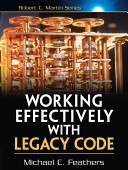 Preserving behavior under change:
“Behavior is the most important thing about software.  It is what users depend on.  Users like it when we add behavior (provided it is what they really wanted), but if we change or remove behavior they depend on (introduce bugs), they stop trusting us.”
Source: M. Feathers. Chapter 1 of “Working Effectively with Legacy Code”
Existing behavior
new behavior
Key Agile Technical Practices
Unit Testing
Re-build fast and run fast
Localize errors
Well supports continuous integration, TDD, etc.
System-Level Testing
Tests on full system or larger integrated pieces
Slower to build and run
Generally does not well support CI or TDD.
(Unit or Acceptance) Test Driven Development  (TDD)
Write a compiling but failing (unit or system or acceptance) test and verify that it fails
Add/change minimal code until the test passes (keeping all other tests passing)
Refactor code to make more clear and remove duplication
Repeat (in many back-to-back cycles)
Incremental Structured Refactoring
Make changes to restructure code without changing behavior (or performance, usually)
Separate refactoring changes from changes to change behavior
Agile-Emergent Design
Keep the design simple and obvious for the current set of features (not some imagined set of future features)
Continuously refactor code as design changes to match current feature set
These are real skills that take time and practice to acquire!
Quick and Dirty Unit Tests
Courser-grained tests that are relatively fast to write but take slightly longer to rebuild and run than pure “unit tests” but cover behavior fairly well but don’t localize errors as well as “unit tests”.
Quick and Dirty Unit Tests vs. Manual Tests
Quick and Dirty Unit Tests
Courser-grained tests that instantiate several objects and/or execute several functions before checking final results.
Courser-grained than “unit tests” but much finer grained than “system tests”
May be written much more quickly than pure “unit tests” but still cover almost the same behavior.
Might be slightly slower to rebuild and run than pure “unit tests”
May not localize errors as well as pure “unit tests”
Can be later broken down into finer-grained unit tests if justified
Quick and Dirty Unit Testing vs. Manual Verification Tests
Manual verification tests take longer to perform while doing development than you may realize.
Manual verification tests are not automated so there is no regression tests left over
Quick and Dirty Unit Testing may not take much longer than manual verification tests
Quick and Dirty Unit Tests are automated and therefore provide protection against future bugs
There is little excuse not to write Quick and Dirty Unit Tests!
Legacy Software Change Algorithm: Details
Abbreviated Legacy Software Change Algorithm:
1. Cover code to be changed with tests to protect existing behavior
2. Change code and add new tests to define and protect new behavior
3. Refactor and clean up code to well match current functionality

Legacy Code Change Algorithm (Chapter 2 “Working Effectively with Legacy Code”)
1. Identify Change Points
2. Find Test Points
3. Break Dependencies (without unit tests)
4. Cover Legacy Code with (Characterization) Unit Tests
5. Add New Functionality with Test Driven Development (TDD)
6. Refactor to removed duplication, clean up, etc.
Covering Existing Code with Tests: Details
Identify Change Points:  Find out the code you want to change, or add to
Find Test Points: Find out where in the code you can sense variables, or call functions, etc. such that you can detect the behavior of the code you want to change.
Break Dependencies: Do minimal refactorings with safer hipper-sensitive editing to allow code to be instantiated and run in a test harness
Cover Legacy Code with Unit Tests:  If you have the specification for how to code is supposed to work, write tests to that specification.  Otherwise, white “Characterization Tests” to see what the code actually does under different input scenarios.
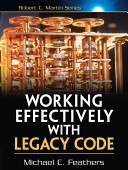 Legacy Software Tools, Tricks, Strategies
Reasons to Break Dependencies:
Sensing: Sense the behavior of the code that we can’t otherwise see
Separation: Allow the code to be run in a test harness outside of production setting
Faking Collaborators:
Fake Objects: Impersonates a collaborator to allow sensing and control
Mock Objects: Extended Fake object that asserts expected behavior
Seams: Ways to inserting test-related code or putting code into a test harness.
Preprocessing Seams: Preprocessor macros to replace functions, replace header files, etc. 
Link Seams: Replace implementation functions (program or system) to define behavior or sense changes.
Object Seams: Define interfaces and replace production objects with mock or fake objects in test harness.
NOTE: Prefer Object Seams to Link or Preprocessing Seams!
Unit Test Harness Support:
C++: Teuchos Unit Testing Tools, Gunit, Boost?
Python:  pyunit ???
CMake: ???
Other:  Make up your own quick and dirty unit test harness or support tools as needed!
Refactoring and testing strategies … See the book …
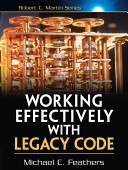 Two Ways to Change Software
The Goal:  Refactor five functions on a few interface classes and update all subclass implementations and client calling code.  Total change will involve changing about 30 functions on a dozen classes and about 300 lines of client code.
Option A:  Change all the code at one time testing only at the end
Change all the code rebuilding several times and documentation in one sitting [6 hours]
Build and run the tests (which fail) [10 minutes]
Try to debug the code to find and fix the defects [1.5 days]
[Optional] Abandon all of the changes because you can’t fix the defects
Option B: Design and execute an incremental and safe refactoring plan
Design a refactoring plan involving several intermediate steps where functions can be changed one at a time [1 hour]
Execute the refactoring in 30 or so smaller steps, rebuilding and rerunning the tests each refactoring iteration [15 minutes per average iteration, 7.5 hours total]
Perform final simple cleanup, documentation updates, etc. [2 hour]
Are these scenarios realistic?
 => This is exactly what happened to me in a Thyra refactoring a few years ago!
Example of Planned Incremental Refactoring
// 2010/08/22: rabartl: To properly handle the new SolveCriteria struct with
  // redution functionals (bug 4915) the function solveSupports() must be
  // refactored.  Here is how this refactoring can be done incrementally and
  // safely:
  //
  // (*) Create new override solveSupports(transp, solveCriteria) that calls
  // virtual solveSupportsNewImpl(transp, solveCriteria).
  //
 // (*) One by one, refactor existing LOWSB subclasses to implement
  // solveSupportsNewImpl(transp, solveCriteria).  This can be done by
  // basically copying the existing solveSupportsSolveMeasureTypeImpl()
  // override.  Then have each of the existing
  // solveSupportsSolveMeasureTypeImpl() overrides call
  // solveSupportsNewImpl(transp, solveCriteria) to make sure that
  // solveSupportsNewImpl() is getting tested right away.  Also, have the
  // existing solveSupportsImpl(...) overrides call
  // solveSupportsNewImpl(transp, null).  This will make sure that all
  // functionality is now going through solveSupportsNewImpl(...) and is
  // getting tested.
  //
  // (*) Refactor Teko software.
  //
  // (*) Once all LOWSB subclasses implement solveSupportsNewImpl(transp,
  // solveCriteria), finish off the refactoring in one shot:
  //
  //   (-) Remove the function solveSupports(transp), give solveCriteria a
  //   default null in solveSupports(transp, solveCriteria).
  //
  //   (-) Run all tests.
  //
  //   (-) Remove all of the solveSupportsImpl(transp) overrides, rename solve
  //   solveSupportsNewImpl() to solveSupportsImpl(), and make
  //   solveSupportsImpl(...) pure virtual.
…
…
  //
  //   (-) Change solveSupportsSolveMeasureType(transp, solveMeasureType) to
  //   call solveSupportsImpl(transp, solveCriteria) by setting
  //   solveMeasureType on a temp SolveCriteria object.  Also, deprecate the
  //   function solveSupportsSolveMeasureType(...).
  //
  //   (-) Run all tests.
  //
  //   (-) Remove all of the eixsting solveSupportsSolveMeasureTypeImpl()
  //   overrides.
  //
  //   (-) Run all tests.
  //
  //   (-) Clean up all deprecated working about calling
  //   solveSupportsSolveMeasureType() and instead have them call
  //   solveSupports(...) with a SolveCritera object.
  //
  // (*) Enter an item about this breaking backward compatiblilty for existing
  // subclasses of LOWSB.
An in-progress Thyra refactoring started back in August 2010
Adding functionality for more flexible linear solve convergence criteria needed by Aristos-type Trust-Region optimization methods.
Refactoring of Belos-related software finished to enabled
Full refactoring will be finished in time.
Summary of TriBITS Lifecycle Model
Motivation:
Allow Exploratory Research to Remain Productive
Enable Reproducible Research
Improve Overall Development Productivity
Improve Production Software Quality
Better Communicate Maturity Levels with Customers
Self Sustaining Software => The Goal of the Lifecycle Model
Open-source
Core domain distillation document
Exceptionally well testing
Clean structure and code
Minimal controlled internal and external dependencies
Properties apply recursively to upstream software
All properties are preserved under maintenance
Lifecycle Phases:
0:  Exploratory (EP) Code
1:  Research Stable (RS) Code
2:  Production Growth (PG) Code
3:  Production Maintenance (PM) Code
Grandfathering existing Legacy packages into the lifecycle model:
Apply Legacy Software Change Algorithm => Slowly becomes Self-Sustaining Software over time.
Add “Grandfathered” prefix to RS, PG, and PM phases.
Summary of Agile Technical Practices/Skills
Unit Testing: Re-build fast and run fast; localize errors; Well supports continuous integration, TDD, etc.
System-Level Testing: Tests on full system or larger integrated pieces; Slower to build and run; Generally does not well support CI or TDD.
Quick and Dirty Unit Tests: Between unit tests and system tests but easier to write than pure unit tests
(Unit or Acceptance) Test Driven Development  (TDD): Write a compiling but failing (unit or system or acceptance) test and verify that it fails; Add/change minimal code until the test passes (keeping all other tests passing)
Incremental Structured Refactoring:  Make changes to restructure code without changing behavior (or performance, usually); Separate refactoring changes from changes to change behavior
Agile-Emergent Design: Keep the design simple and obvious for the current set of features (not some imagined set of future features); Continuously refactor code as design changes to match current feature set
Legacy Software Change Algorithm
1. Cover code to be changed with tests to protect existing behavior
2. Change code and add new tests to define and protect new behavior
3. Refactor and clean up code to well match current functionality
Safe Incremental Refactoring and Design Change Plan: Develop a plan; Perform refactoring in many small/safe iterations; final cleanup
Legacy Software Tools, Tricks, Strategies
These are real skills that take time and practice to acquire!
What are the Next Steps?
Can we adopt the TriBITS Lifecycle Model Phases and self assess to start with?  Would that be helpful?
Should we develop metrics for the different lifecycle phases and start to track them for different phase software?
Are people willing to commit to using the Legacy Software Change Algorithm to grandfather their software into the TriBITS Lifecycle Model?
How do we teach developers the core skills of unit testing, test driven development, structured incremental refactoring, Agile-emergent design needed to create well tested clean code to allow for Self-Sustaining Software?
How do we teach developers how to apply the Legacy Software Change Algorithm?
Conduct a reading group for “Working Effectively with Legacy Code”?
Look at online webinars/presentations (e.g. ???)?
Start by teaching a set of mentors that with then teach other developers? (i.e. this is the Lean approach).
Watch for Trilinos Lifecycle and Technical Practices Survey!